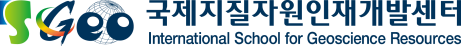 교육신청서
지중환경 핵종이동 모델링
(Reactive Transport Modeling of Radionuclides)
*9월 19일(화) 17:00 접수 마감
 접수처: isgeo@kigam.re.kr
 문의: 신다혜, 042-868-3815
위와 같이  지중환경 핵종이동 모델링 과정을 신청합니다.
신청자 :                  (서명)
2017.     .      .
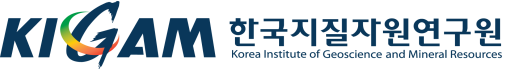